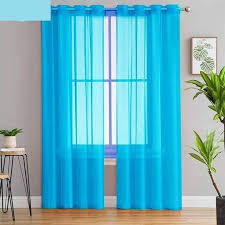 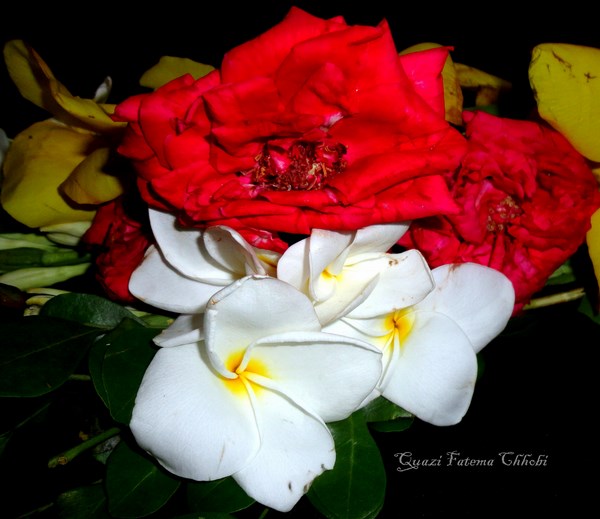 শুভেচ্ছা
তাছলিমা আক্তার 
প্রধান শিক্ষক  
রাংগাঝিরি মোঃইউনুছ চৌঃ সঃ প্রাঃ বিঃ 
লামা , বান্দরবান ।
বিষয় :   বাংলা
   শ্রেণি :     প্রথম
পাঠের শিরোনাম : বর্ণ শিখি
   পাঠ্যাংশঃ ত ----ন    [২] 
     তারিখঃ২৩/৬/২০২০ইং 
      সময় : ৪০ মিনিট।
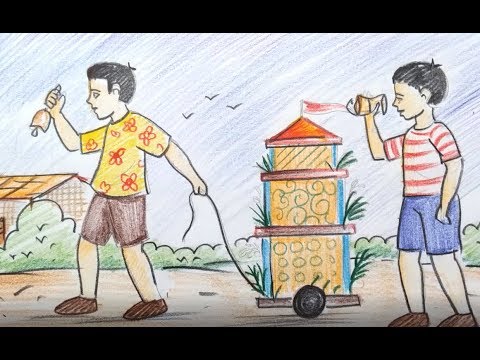 এসো 
ভিডিও
 দেখি
https://www.youtube.com/watch?v=nVaMwbdoMDc
আজ আমরা পড়ব
বর্ণ শিখি
যরলশষ
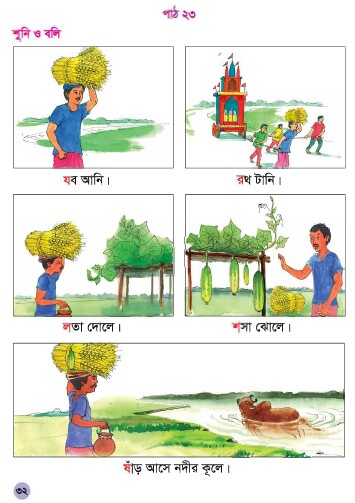 শিখন ফলঃ
বলা
১.১.১       বাক্য ও শব্দে ব্যবহৃত বাংলা বর্ণমালা ধ্বনি স্পষ্ট
              শুদ্ধভাবে বলতে পারবে । 
১.২.১        কারচিহ্নহীন শব্দ স্পষ্টভাবে বলতে পারবে । 
১.২.২      কারচিহ্নযুক্ত শব্দ স্পষ্টভাবে বলতে পারবে । 
১.৩.২    প্রশ্ন করতে ও উত্তর বলতে পারবে ।
পড়া 
১.১.১      বাংলা বর্ণমালা  স্পষ্ট ও শুদ্ধ উচ্চারণে পড়তে পারবে । 
লেখা 
১.১.১    স্পষ্ট ও সঠিক আকৃতিতে বাংলা বর্ণমালা লিখতে পারবে ।
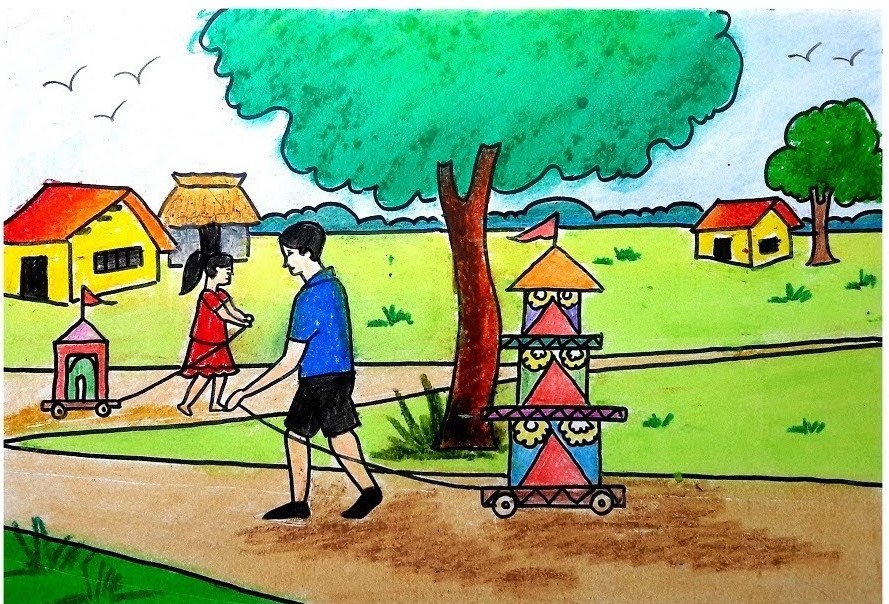 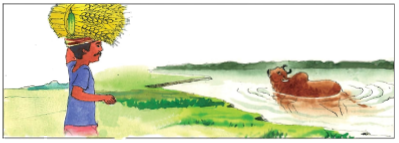 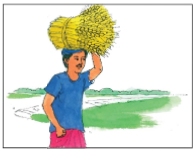 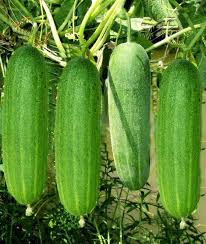 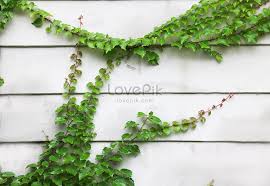 ষাঁড় আসে 
নদীর কূলে ।
শসা ঝোলে ।
লতা দোলে ।
যব আনি
রথ টানি।
ছবি দেখি , 
নুতন শব্দ 
  শিখি ।
ছবি
 গুলো
 কোন
 বর্ণ
 দিয়ে
 শুরু
যা
দু
ক
র
য
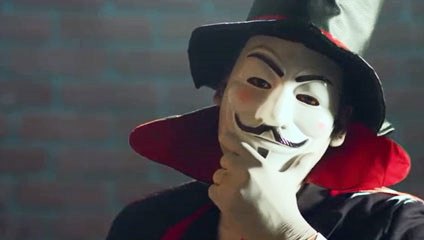 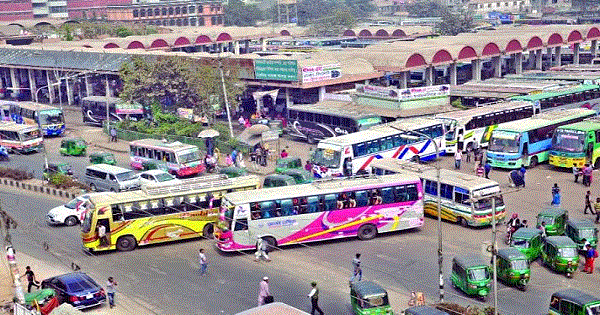 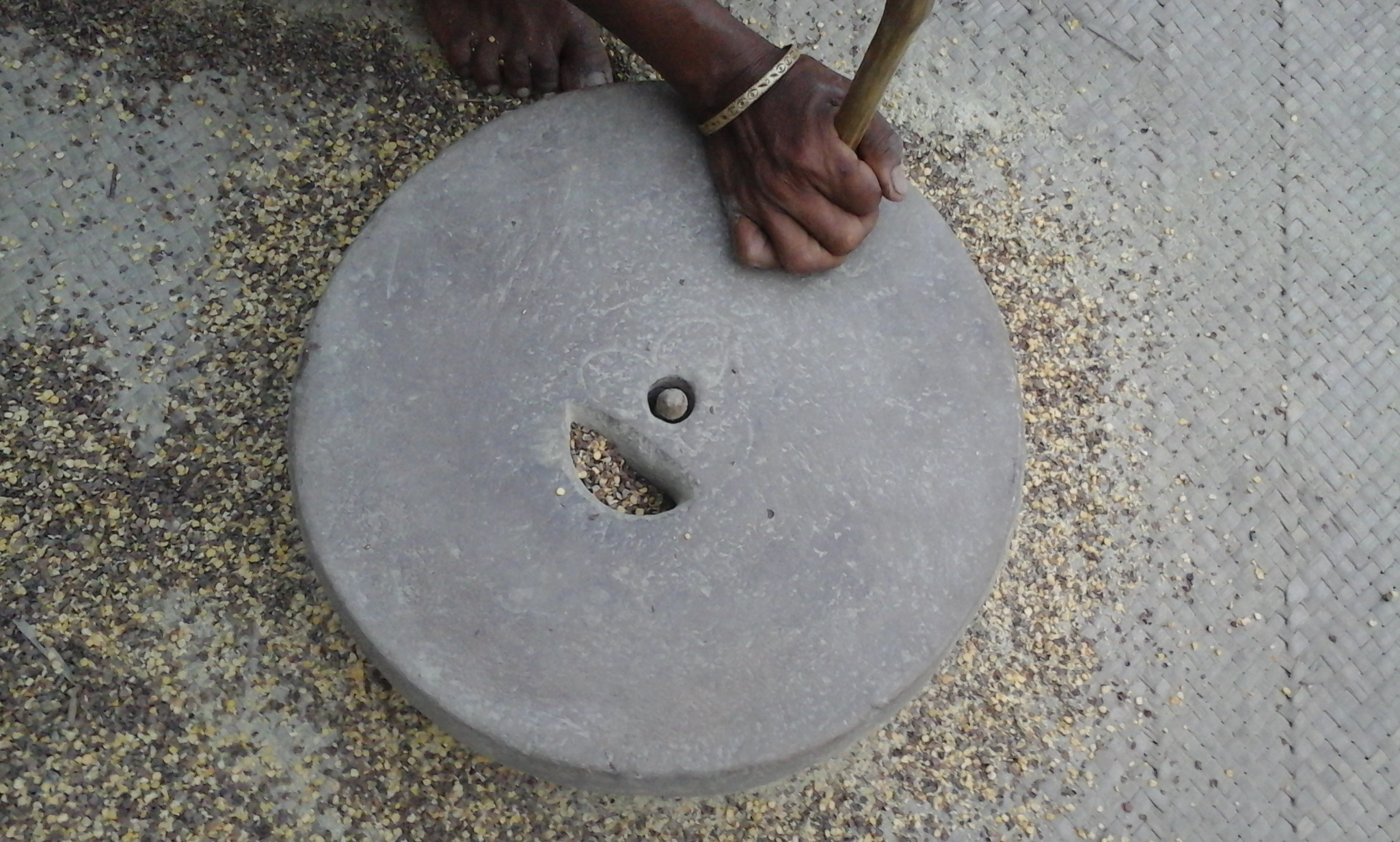 যানবাহন
যাঁতা
ছবি গুলো
কোন  বর্ণ 
দিয়ে শুরু ।
র
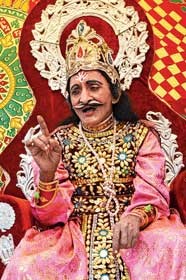 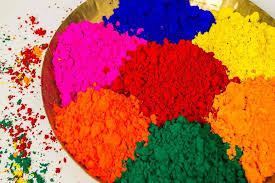 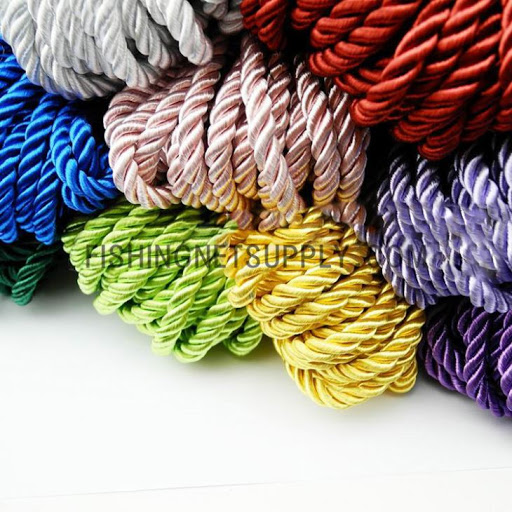 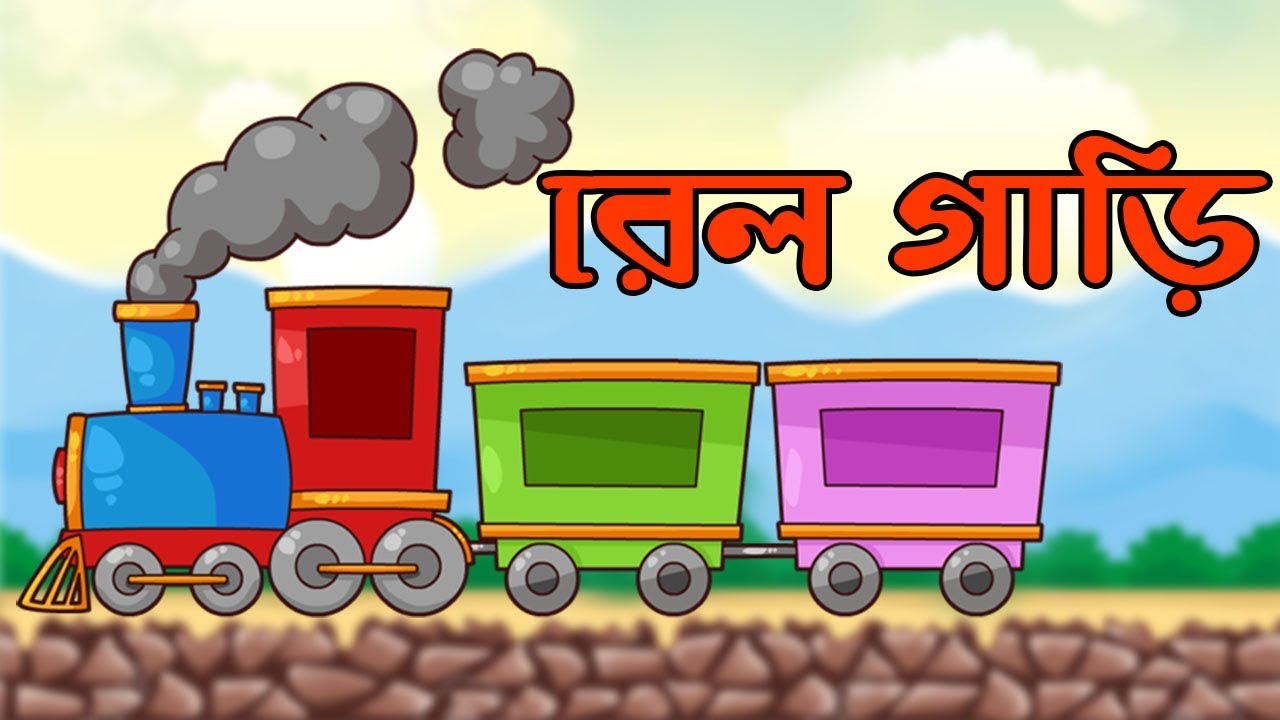 রং
রশি
রাজা
ছবি গুলো কোন বর্ণ
  দিয়ে শুরু ।
ল
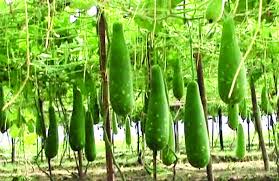 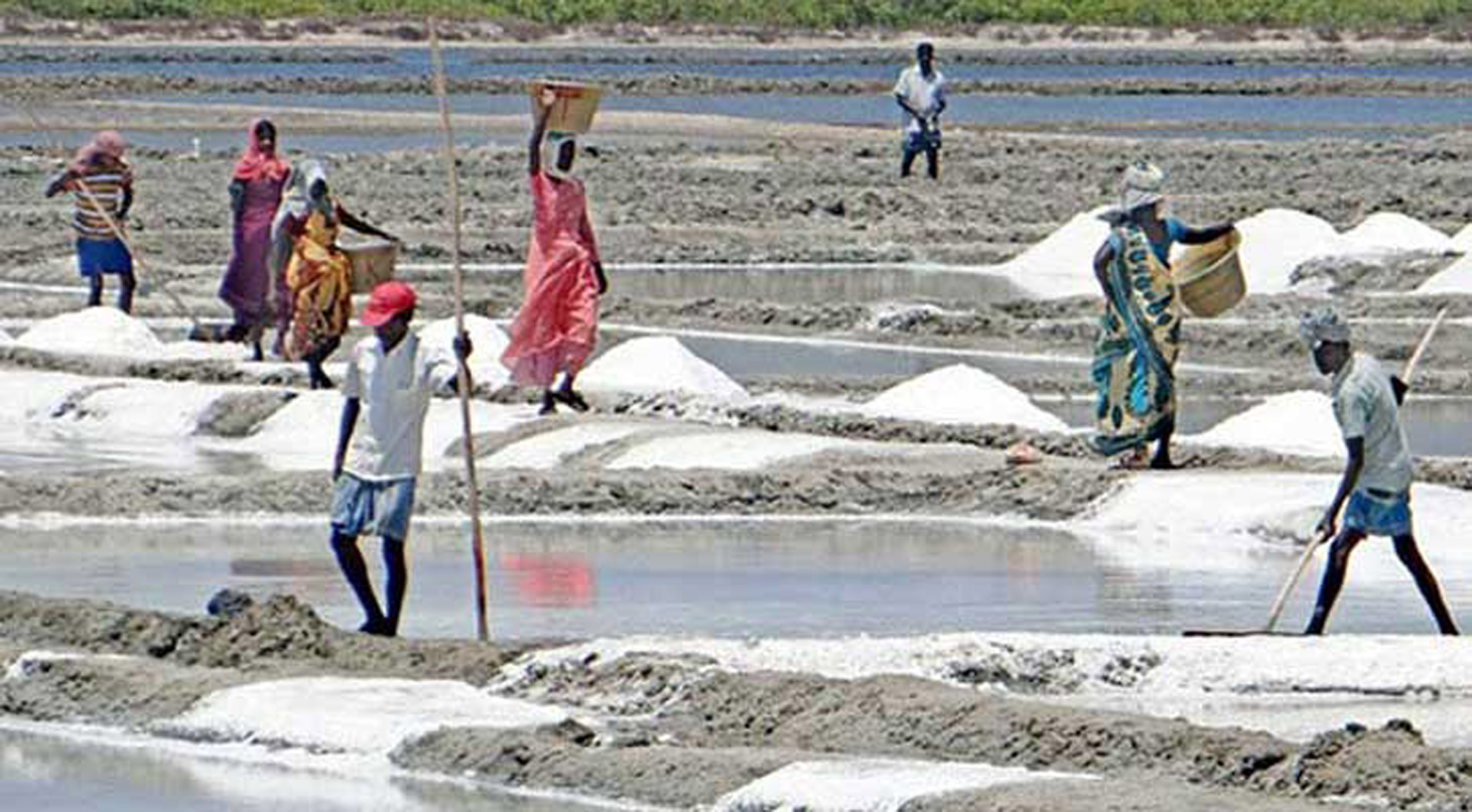 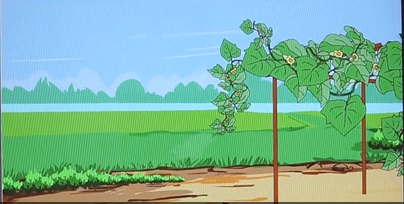 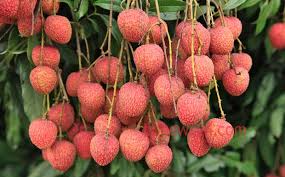 লাউ
লিচু
লতা
লবণ
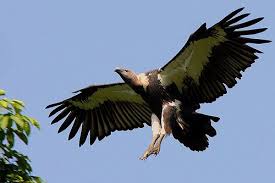 শ
ছবি গুলো কোন বর্ণ
  দিয়ে শুরু ।
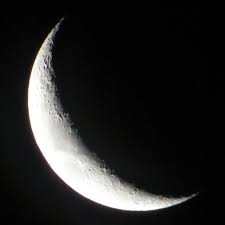 শকুন
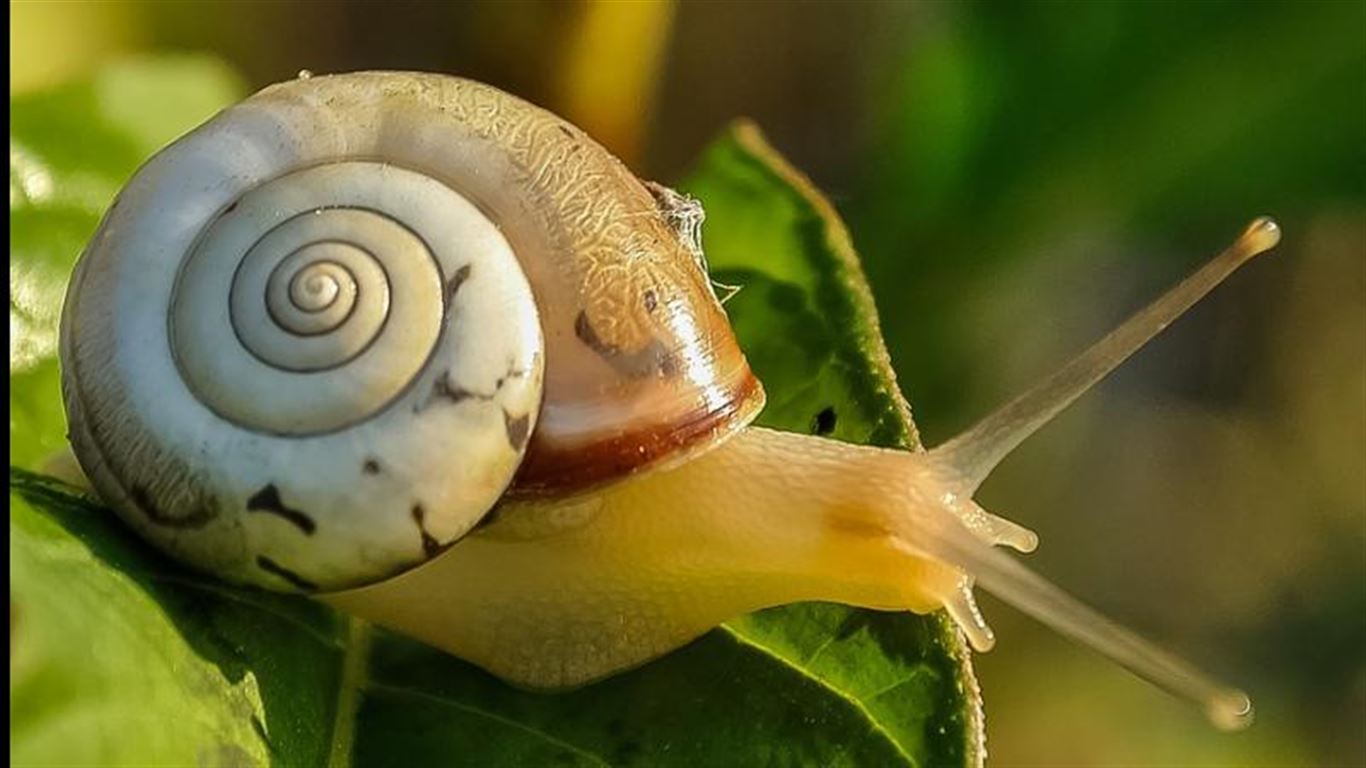 শশী
শামুক
ষ
ছবি গুলিতে
আজকের পাঠের
 কোন বর্ণটি 
আছে ।
ঋষি
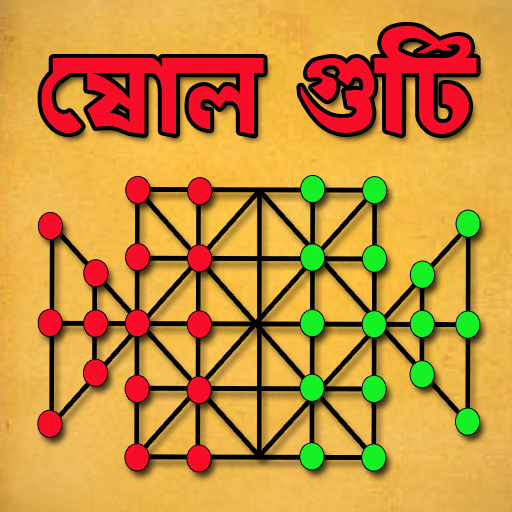 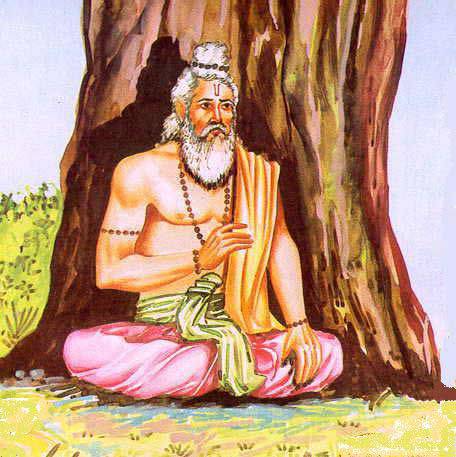 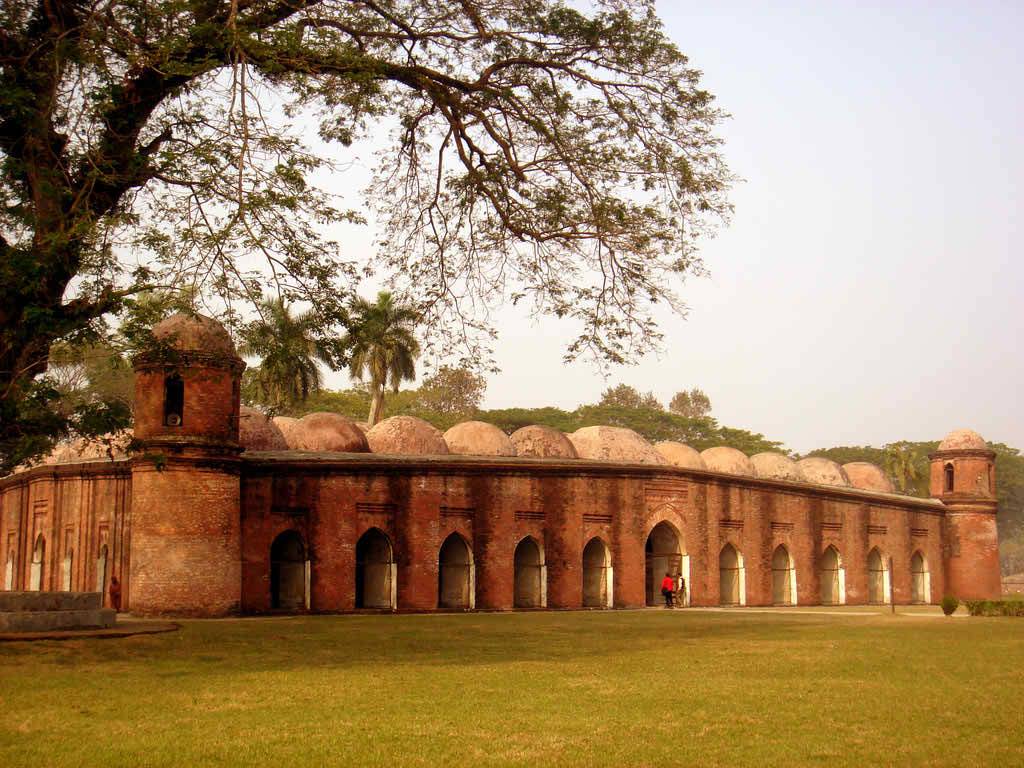 ষাটগম্বুজ
মসজিদ
যব আনি ।
রথ টানি ।
লতা দোলে ।
শসা  ঝোলে ।
 ষাঁড় আসে নদীর কূলে ।
এসো আমরা ছন্দে ছন্দে পড়ি
শুনি ও বলি
যব
ব
য
য
র
রথ
র
থ
লতা
ল
তা
ল
শসা
শ
শ
সা
ষাঁড়
ষাঁ
ড়
ষ
শুনি ও বলি
য
র
ল
শ
ষ
লিখি
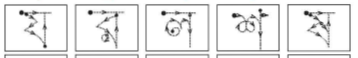 জোড়ায় কাজ
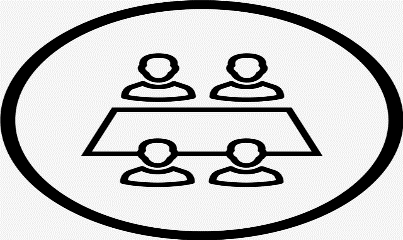 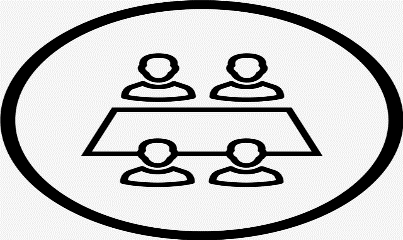 শিক্ষার্থীরা 
য   র   ল   শ   ষ   
 বর্ণগুলো একে অপরকে বলবে।
দলীয় কাজ 
      পাঁচ  টি দলে ভাগ করে  ঝুড়িতে রাখা বর্ণগুলো থেকে 
       ( য , র , ল , শ , ষ  ) বর্ণগুলো আলাদা করে সাজাতে বলবো ।
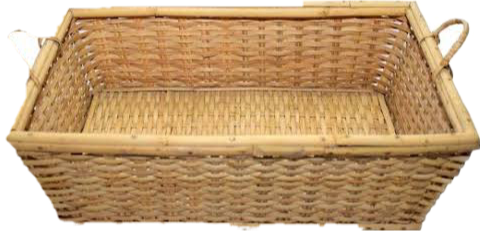 প
প
য
প
প
প
ফ
ল
ক
শ
র
ষ
প
প
এসো বর্ণের সাথে ছবির মিল করি
য
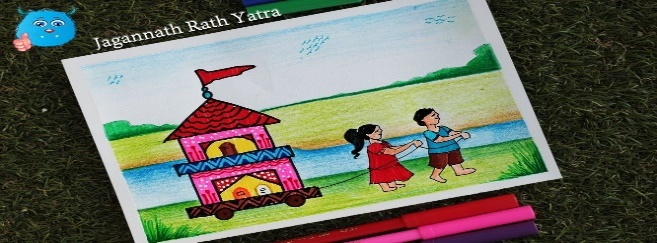 র
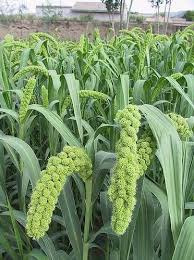 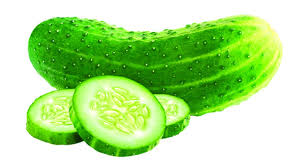 ল
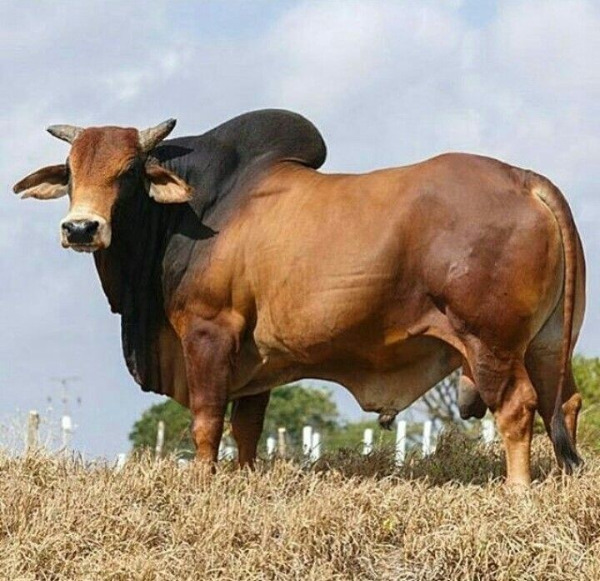 শ
ষ
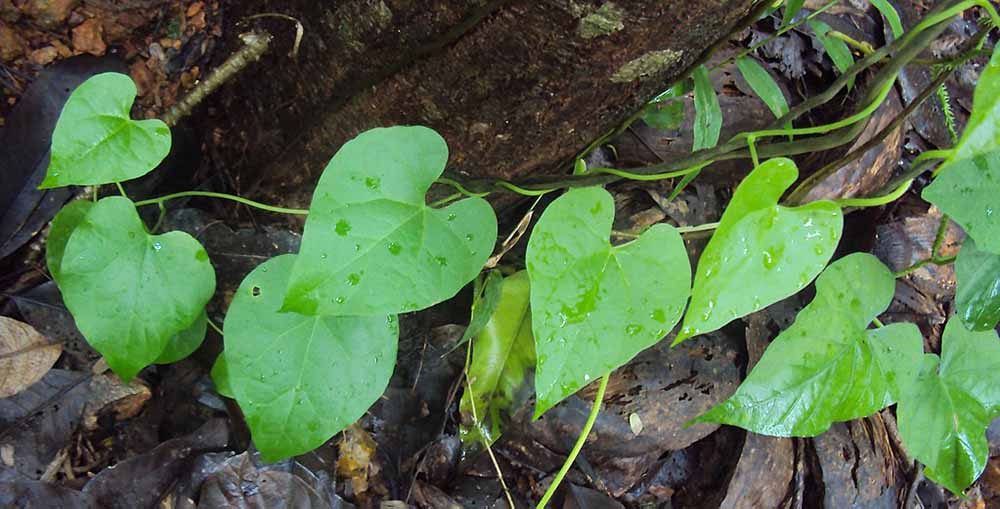 কোন কোন বর্ণটি হারিয়ে গেল ?
শ
য
র
ল
শ
ষ
য
ল
র
য
ল
শ
ষ
র
ষ
য
শ
ল
র
ষ
পরিকল্পিত কাজ
আগামীকাল 
 য, র , ল, শ, ষ  
 বর্ণ গুলো  ১ পৃষ্ঠা লিখে আনবে  ।
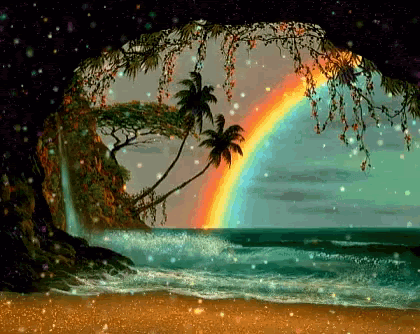 ধন্যবাদ